Operationalize Sustainability: Sustainability Drivers
Dr. Helen Eckmann
Brandman University
MBA Faculty, Innovation, Sustainability, 
Supply Chain and Strategy
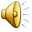 Sustainability
Connecting to: Corporate Social Responsibilities
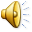 Getting Organizations To: “Love a Challenge”
Adults (and kids) only do amazing things when they have amazing things to do… 

How do we give our organizations amazing things to do?
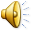 Dweck, C. (2006). Mindset. The new psychology of success. Random House. New York.
BART
Boundaries – what can you do?
1
2
3
4
Authority – what can you get?
Role – how this fits into the organization?
Task – what is Step 1, Step 2 & Bottom Line?
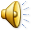 Drucker’s Questions
What is our mission? 
Who is our customer? 
What does the customer value? 
What are our results?                      
What is our plan?
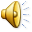 Drucker, P. (1999).  Management challenges for the 21st century.  New York, Harper Collins.
Standards as New Product Development
Overview of Opportunity
Solve what problem?
Opportunity Identification/Strategic Planning
Perception Mapping
Develop Process
Creativity
Implementation Problems and Opportunities
Analysis (including trade off)
Test
Protocol
Do It 
Analyze, review and go back to #1 above
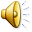 Crawford, M. & Benedito, A. (2011). New Product Development. McGraw Hill Irwin. New York.
Standards for Economic Decision Making
Six Steps of Economic Decision Making
Define the Problem
Determine the Objectives
Explore the Alternatives
Predict the Consequences
Make a Choice
Perform a Sensitivity Analysis
(What lies behind?)
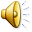 Samuelson, W. & Marks, S. (2012). Managerial Economics. Wiley & Sons Publishing. Hoboken, NJ
Internal – Identification of Sustainability Drivers
HR
Marketing
Cross Functional/Cross Organizational
Twelve team members
Senior Management 
A Champion with power, authority & access to cash
Purchasing
IT
Accounting & Finance
Hitchcock, D. Willard, M. (2006). The business guide to Sustainability. Earthscan Publishing. Sterling, VA.
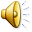 External
Private Funds
Suppliers
Vendors
Each external contact has internal liaison
Consumers
Partnerships
Government Agencies
Government Grants - (available to consumer or organization)
Chermack, T. (2011). Scenario Planning in Organizations. Berrett-Koehler Publishing. San Francisco.
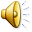 Elevator Speech – so the “Drivers can be ‘On Message’”
Features (What it is?)
Benefits (What it will do for you!)

			Pumpkin Pie
			Feature: Easy to make
			Benefit: Melts in your mouth
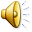 Operationalize Sustainability:Conclusions
Know Why
Decide to do great things
Know Who
Find a champion with deep pockets
Look at your audience internally and externally
Find a cross-functional team of 12 – connect each to an external partner
			Know How
Strategy
Develop a process with some consensus
Continuous Improvement
			Communicate What
Develop an Elevator Speech for the program
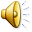 References
Chermack, T. (2011). Scenario Planning in Organizations. Berrett-Koehler Publishing. San Francisco.
Crawford, M. & Benedito, A. (2011). New Product Development. McGraw Hill Irwin. New York 
Dweck, C. (2006). Mindset. The new psychology of success. Random House. New York.
Drucker, P. (1999).  Management challenges for the 21st century.  New York, Harper Collins.
Hitchcock, D. Willard, M. (2006). The business guide to Sustainability. Earthscan Publishing. Sterling, VA.
Samuelson, W. & Marks, S. (2012). Managerial Economics. Wiley & Sons Publishing. Hoboken, NJ.
Senge, P., Smith, B., Kruschwitz, N. Laur, J. & Schley, S. (2010). The necessary revolution: How Individuals
     and organizations are working together to create a sustainable world. New York. Broadway Business
     Publishing.
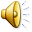